Jak napsat závěrečnou esej
Zadání v ISu
Úkol: srovnat vybranou oblast českého mediálního systému s jedním nebo vícero zahraničními mediálními systémy
Téma eseje je třeba předem (v dostatečném předstihu) konzultovat
Jedna z podmínek pro absolvování kurzu; 0 až 50 bodů
Ve trojicích
Deadline: vložit do Odevzdávárny v ISu do 2. 6. 2024 (neděle)
Rozsah eseje se má pohybovat od 4 500 do 5 500 slov (včetně seznamu literatury, poznámek pod čarou apod.)
2
Smysl - ukázat, že:
Umíte si zvolit relevantní téma,
Umíte jasně formulovat cíl komparace a zdůvodnit její přínos, 
Máte o tématu dobrý přehled,
Umíte zvolit patřičný teoretický rámec pro komparaci a korektně jej aplikovat,
Umíte svojí analýzu metodologicky zařadit pod určitý přístup ke komparativnímu výzkumu + identifikovat vhodné případy pro komparaci (a výběr zdůvodnit),
Umíte analyzovat podobnosti a odlišnosti, syntetizovat je a vysvětlit, 
Umíte tato zjištění zasadit zpětně do zvoleného teoretického rámce, odvodit z nich implikace pro teorii a případně i pro praxi
3
Struktura (závazná – doporučuji nespekulovat)
Název
Úvod 
popis tématu a explicitní zdůvodnění jeho důležitosti/významu (akademického i společenského); 
jednoznačné a explicitní stanovení cíle eseje, případně i výzkumné otázky, kterou chcete v eseji zodpovědět (ta ale není povinná); 
popis struktury výkladu;
4
Struktura (závazná)
Teoreticko-metodologické ukotvení: co, proč a jak srovnáváte?
jasná a konkrétní identifikace teoretického rámce (vč. patřičných odkazů na klíčové autory); poučená a v odborné literatuře ukotvená definice klíčových pojmů (např. mediální systém; žurnalistická kultura; nezávislost; svoboda médií; diverzita;…);
jasné a věcně korektní metodologické zařazení analýzy pod jeden z designů komparativní analýzy (popis toho, o jaký typ komparativního výzkumu jde); 
adekvátní výběr komparovaných zemí/systémů/kultur a jeho jasné přesvědčivé zdůvodnění; 
jasná a přesvědčivá identifikace a definice hlavních kritérií/indikátorů/oblastí srovnávání a zdůvodnění jejich výběru;
5
Struktura (závazná)
Popis a analýza (hlavní část/jádro eseje): 
jasný, strukturovaný a přesvědčivý popis hlavních podobností a odlišností ve zvolených oblastech, resp. dle zvolených indikátorů a kritérií; 
pozor: není účelem za sebou řadit individuální popisy srovnávaných zemí, snažte se text od začátku stavět komparativně a srovnávat průběžně, dle stanovených indikátorů
samotná komparace musí být jádrem textu, ne ornamentem na konci
6
Struktura (závazná)
Závěrečné shrnutí hlavních bodů a zjištění: 
pokus o vysvětlení identifikovaných podobností a odlišností; 
interpretace zjištění z pohledu výchozího teoretického rámce + implikace pro tento teoretický rámec (co pro něj z Vaší práce vyplývá? funguje, nefunguje, v čem, proč asi, jak jej navrhujete změnit?)
	A/NEBO 
	implikace pro praxi (doporučení, návrh změn)
případně otázky a náměty na další výzkum (nepovinné)
7
Struktura (závazná)
Seznam zdrojů a literatury
akademické zdroje (knihy, vědecké články atd.)! 
odkazy na běžnou žurnalistickou produkci (články, rozhovory), Wikipedii apod. (bez adekvátního zdůvodnění) se důrazně nedoporučují (poznámky z přednášek výjimečně) 
korektní citace a odkazy na literaturu
8
Nejčastější problémy
Nerespektování zadání (vlastní struktura, vynechané části…)
Slabé/nelogické teoretické a metodologické ukotvení; styl „povinná jízda“
Zdlouhavé popisy + málo analýzy a komparace + malá snaha o vysvětlení zjištění
Chybějící závěrečná koncovka: co jste zjistili, k čemu je to dobré, jaký to má širší význam?   
Slabá práce se zdroji a daty – základem je důkladná rešerše!
Používání zdrojů, které nelze považovat za odborné
Nedbalé odkazování na zdroje; zmíním autora/výzkum/studii, příp. napíšu, že „výzkumy ukazují“ → musí následovat odkaz
Nedbalé zdůvodňování/zdrojování faktických nebo hodnotících tvrzení
9
Dotazy?
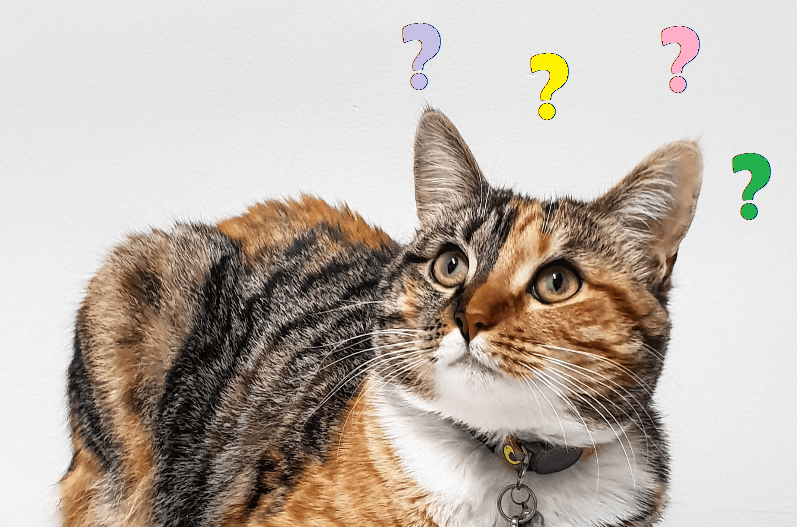